মোঃ ইমদাদুল হক
সহকারি শিক্ষক 
৪৪ নং বয়রা স প্রা বি
লোহাগড়া,নড়াইল।
০১৭১৭০০৪৪৭৫
স্বা
ত
ম
গ
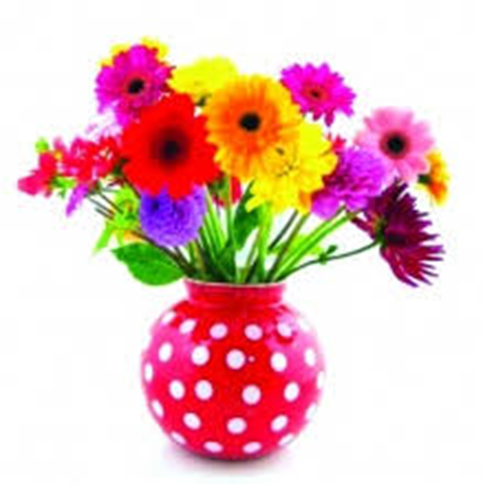 পাঠ পরিচিতি
শ্রেণিঃ প্রাক-প্রাথমিক
বিষয়ঃ বাংলা 
পাঠ শিরোনামঃ ই ঈ
সময়ঃ ২৫ মিনিট।
এই পাঠ শেষে শিক্ষার্থীরা -
৩.২.৮  ধবনির প্রতীক (বর্ণ)শনাক্ত করতে পারবে।
৩.২.৯  শব্দ থেকে বর্ণ শনাক্ত করতে পারবে।
চলো,আমার  সবাই একটা গানের ভিডিও দেখি
আজ আমরা পড়ব
ই  ঈ
ইঁদুর
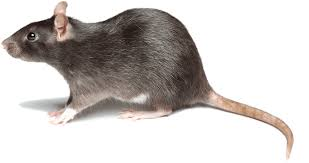 ই
ইলিশ
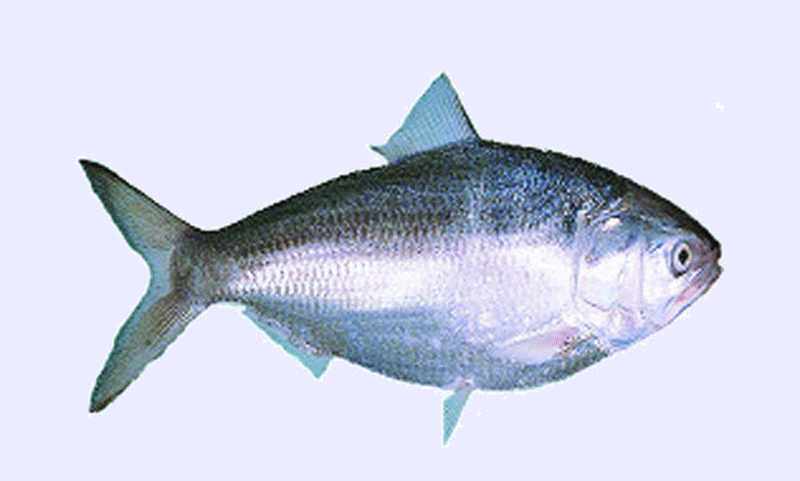 ই
ঈদ
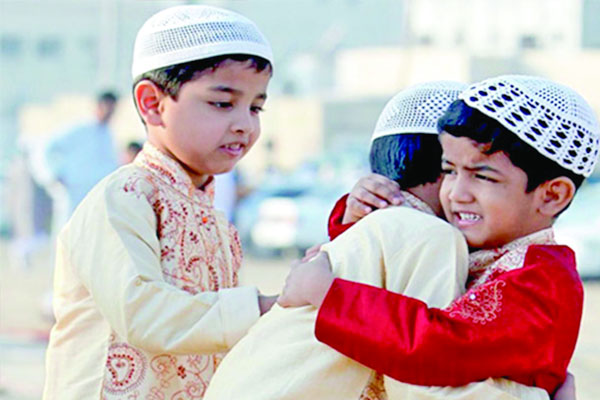 ঈ
ঈগল
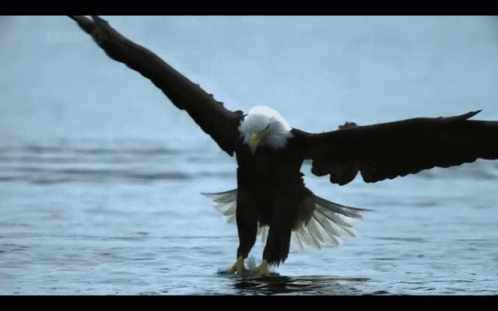 ঈ
পাঠের সাথে সংযোগ
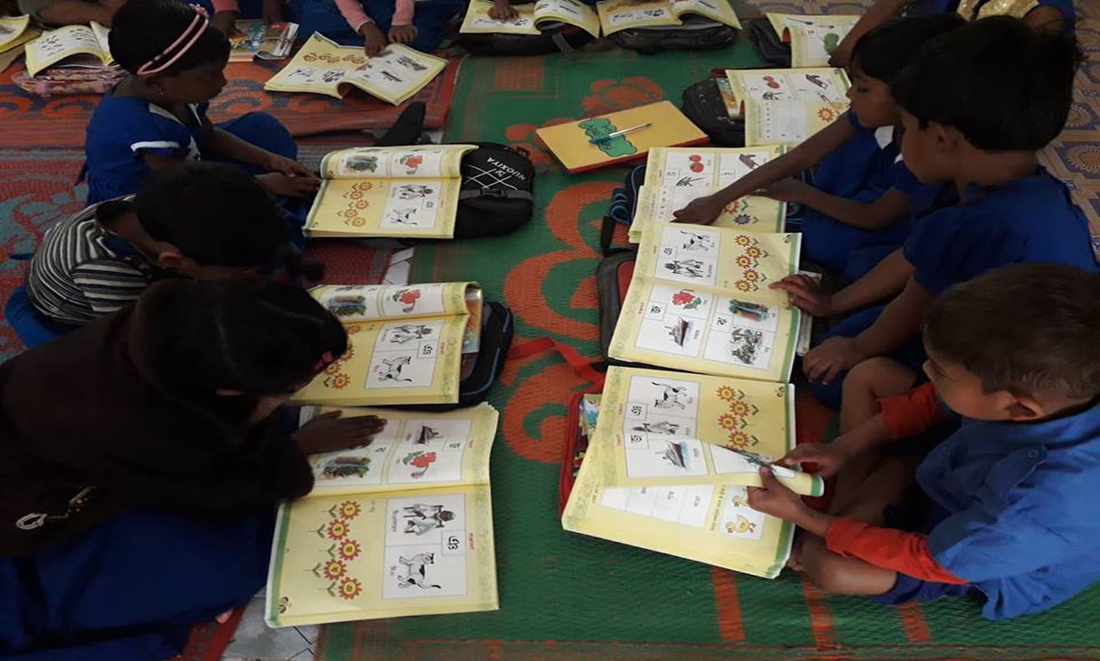 শিক্ষকের পাঠ
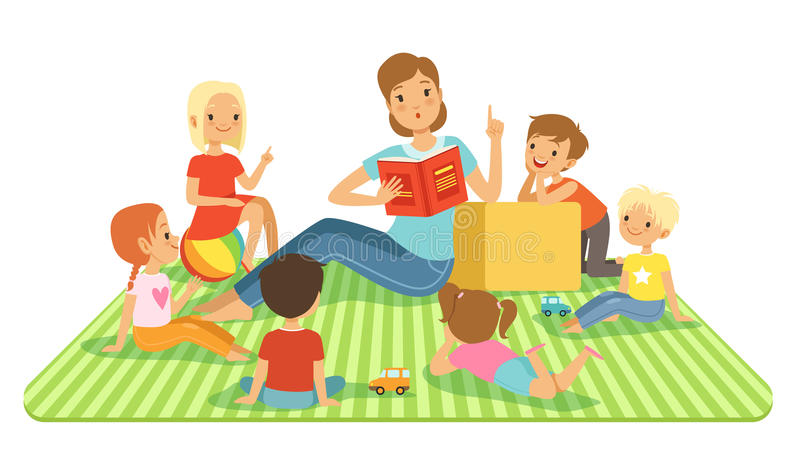 শিক্ষক এবং শিক্ষার্থীর মিলিত পাঠ।
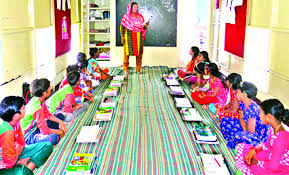 দলীয় কাজ
শব্দের সাথে বর্ণ দাগ টেনে মিলাই
ই
ঈদ
ইতি
ঈ
একক কাজ
হারিয়ে যাওয়া বর্ণগুলো লিখি
ই
ঈ
সাবান দিয়ে হাত ধোব বার বার
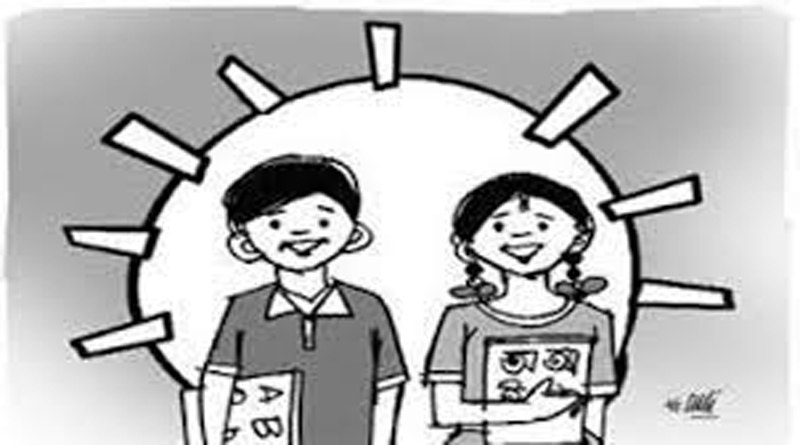 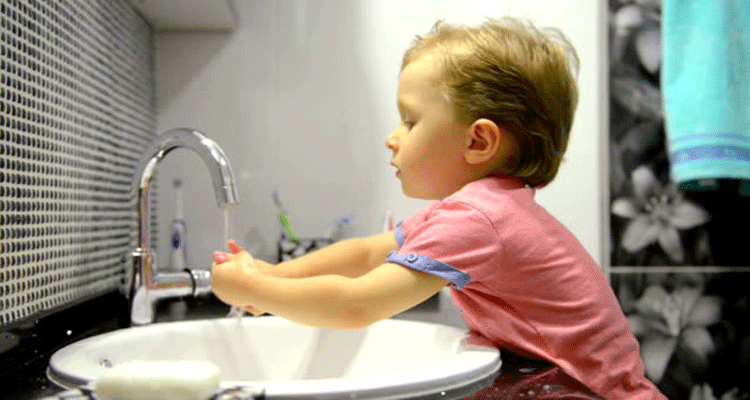 ধন্যবাদ